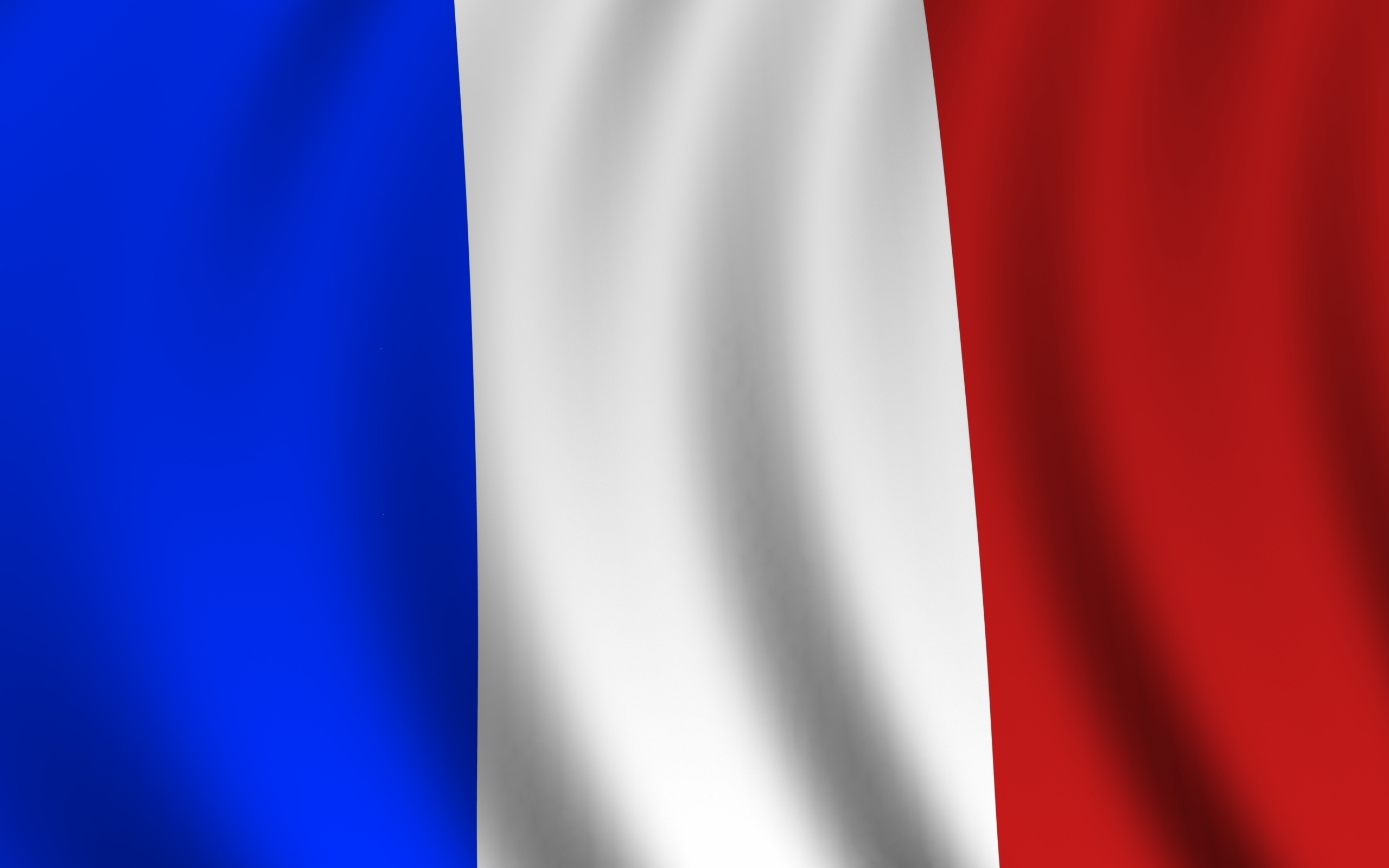 Le Sport en France
Antoine BACH
Le sport en France
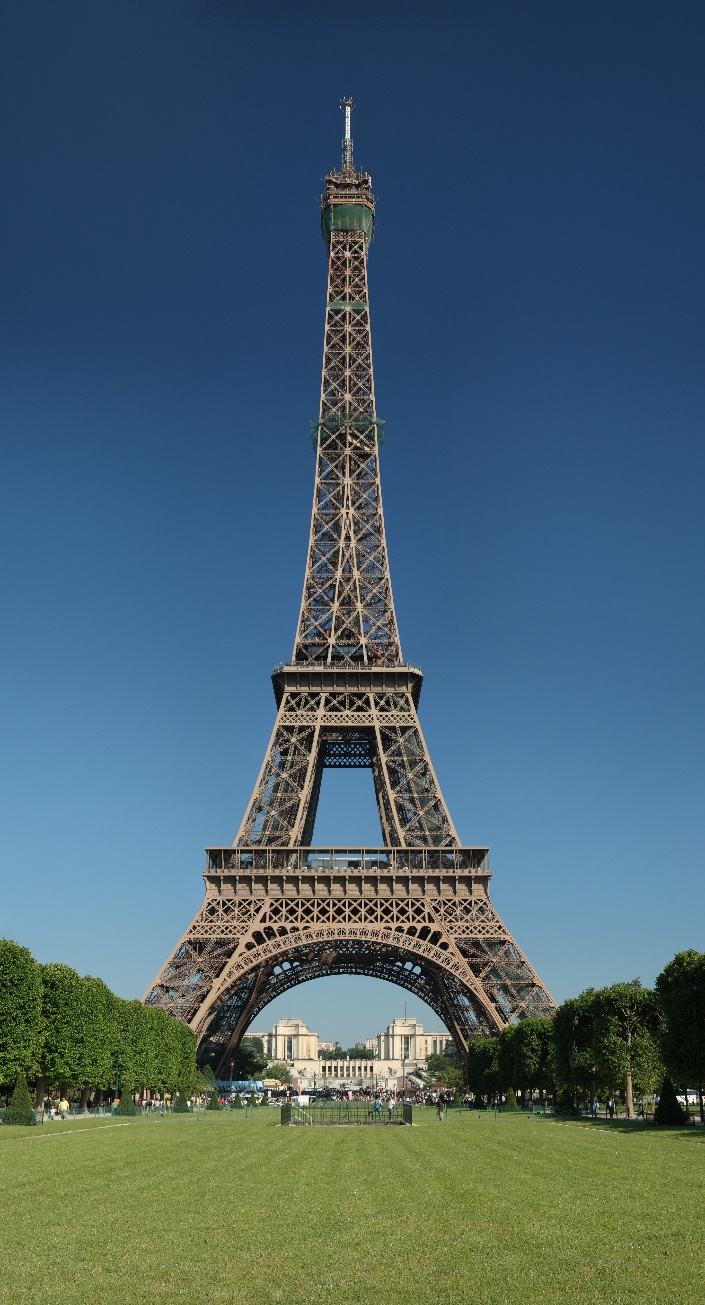 Des sports traditionnels
Le football
La Formule 1
Quelques sportifs Français connus
La pétanque
Depuis 1907
Jeu de boules
Populaire dans le Sud
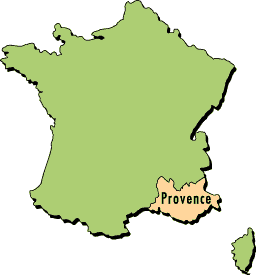 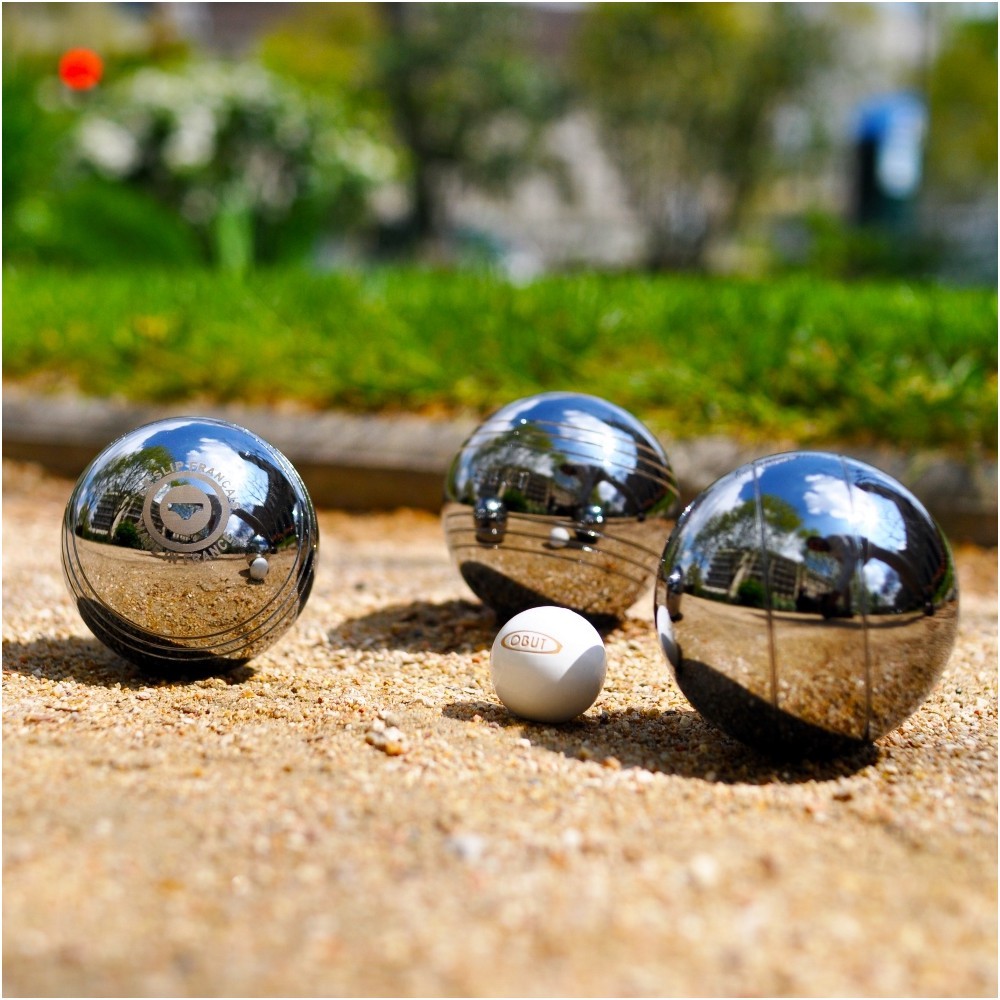 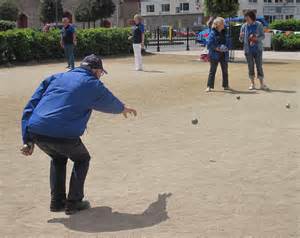 La pelote basque
Originaire du Sud-Ouest (Pays basque)
Se joue partout en France
Peut se jouer avec les mains ou une raquette
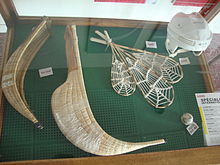 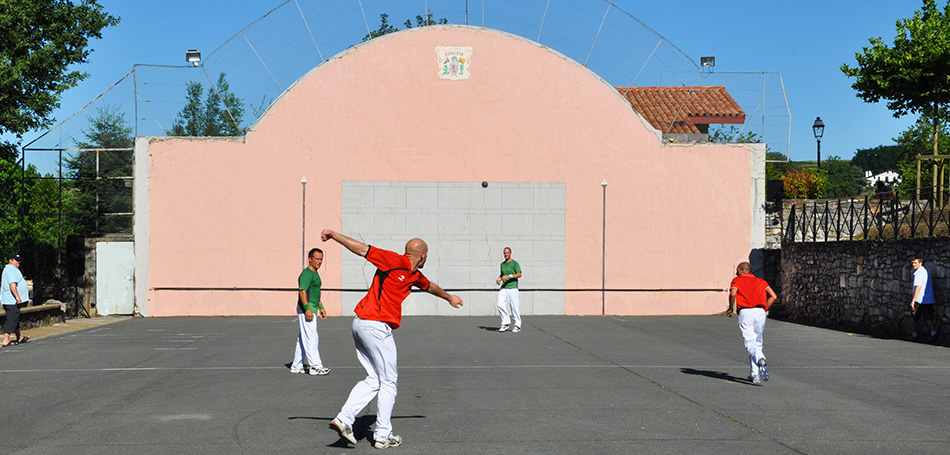 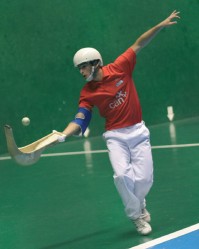 Le rugby
Vient du Royaume-Uni
Était populaire en France avant
Surtout dans le Sud-Ouest
L'équipe de France est très  bonne
25 victoires de tournoi
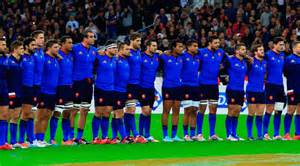 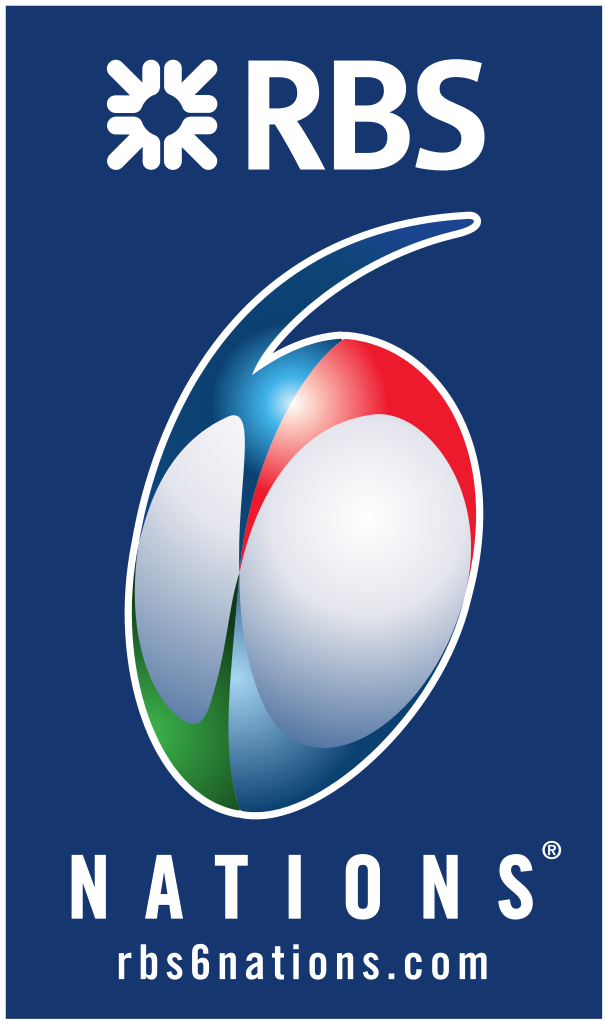 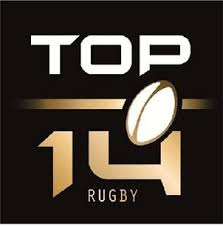 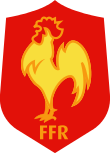 Le Football
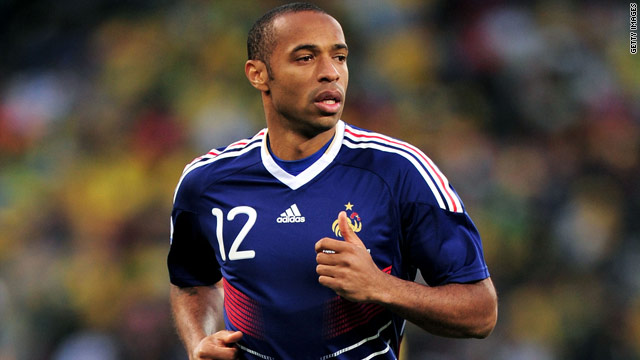 Mon sport favori
La France a été championne du monde en 1998
Beaucoup de joueurs français sont très connus
Est-ce que vous en connaissez ?
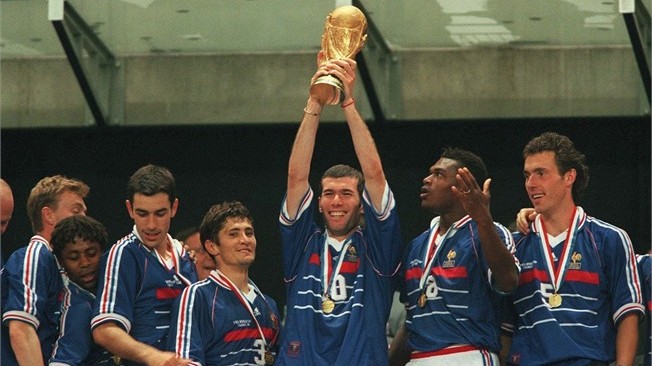 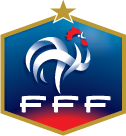 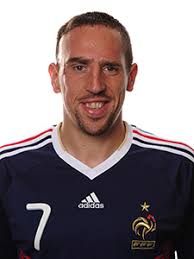 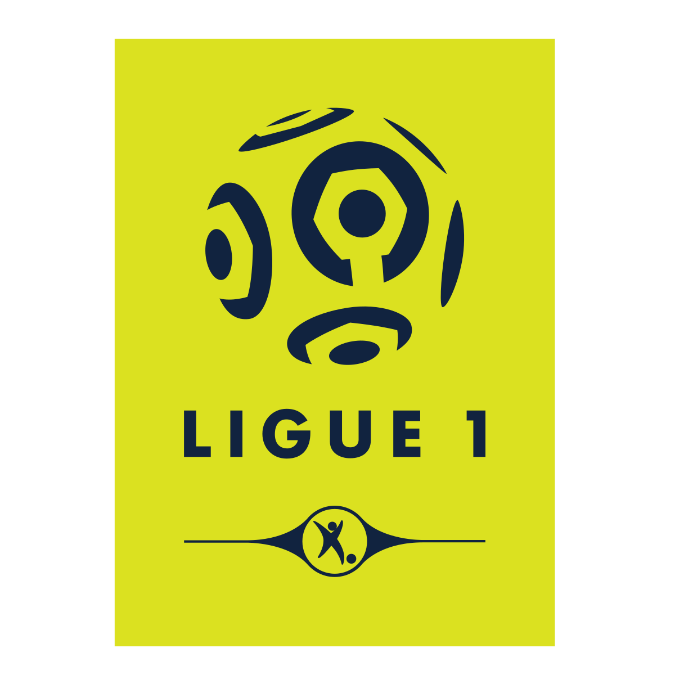 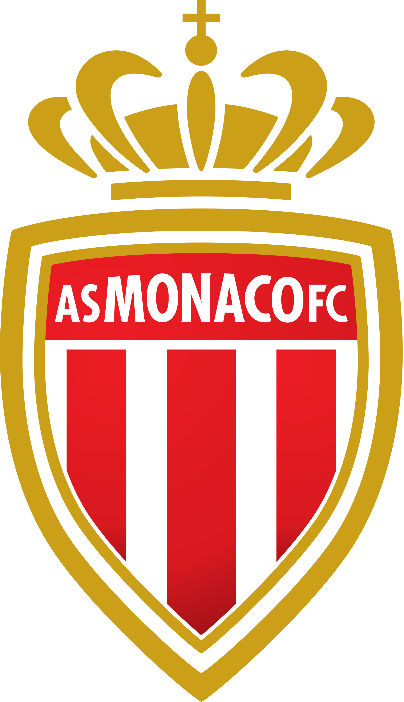 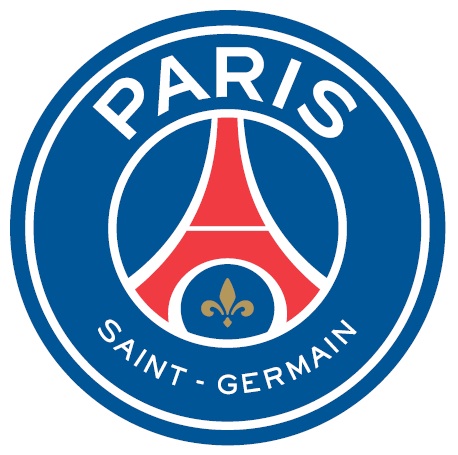 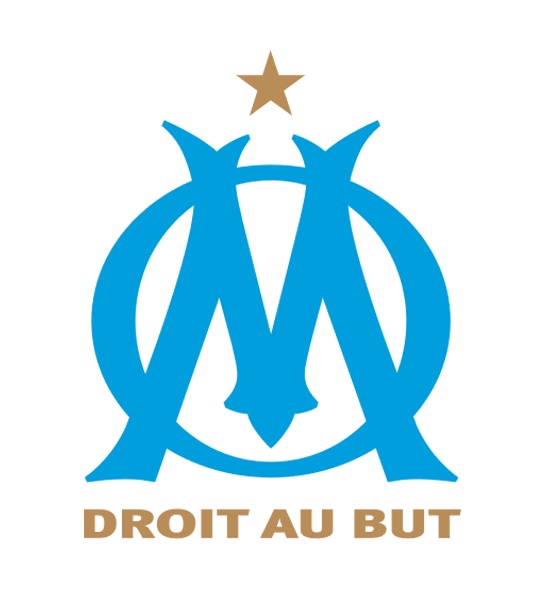 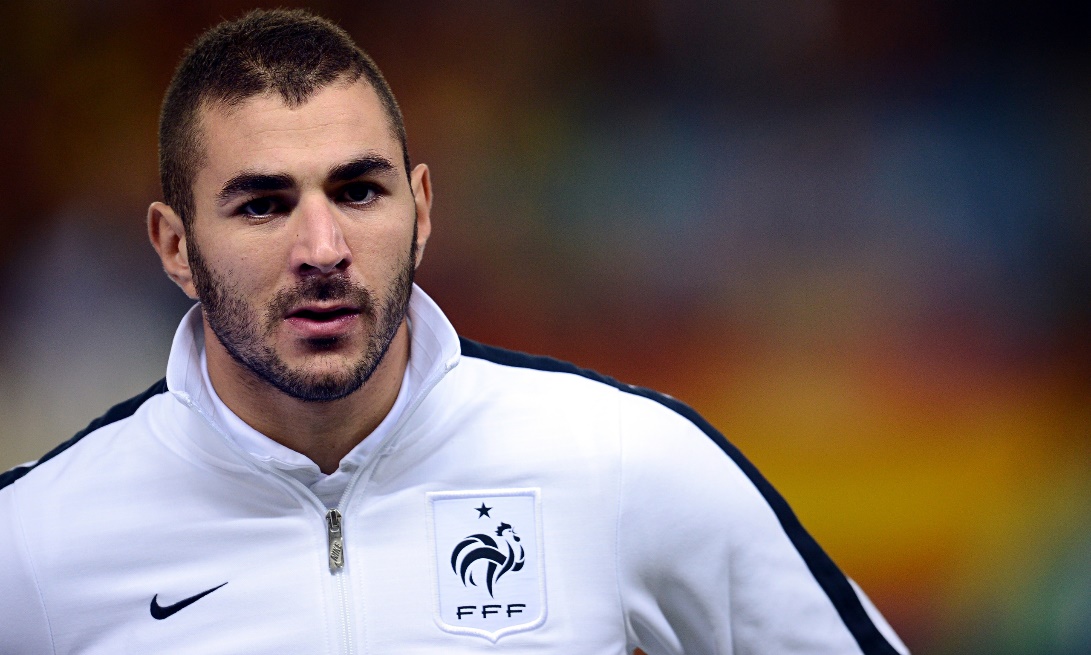 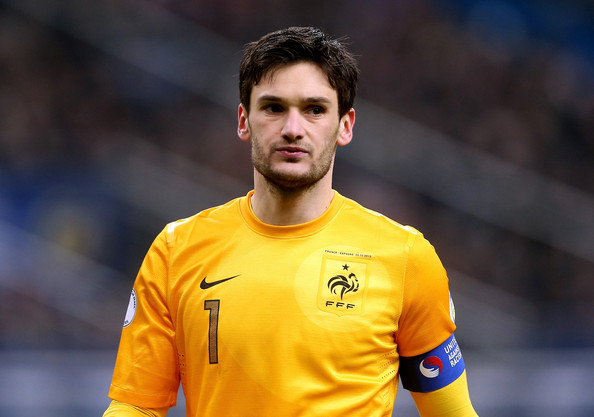 La Formule 1
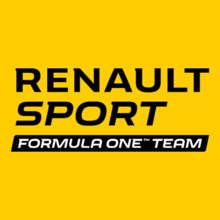 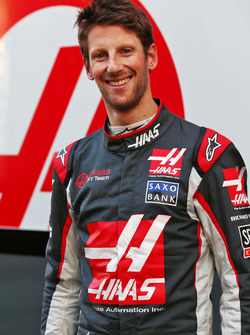 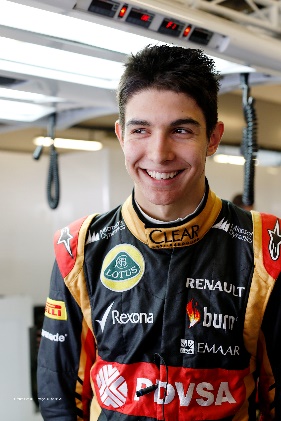 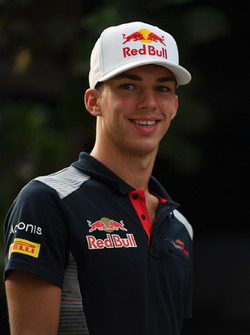 Une équipe française: Renault
35 victoires et 4 titres avec Fernando Alonso
3 pilotes français en 2017
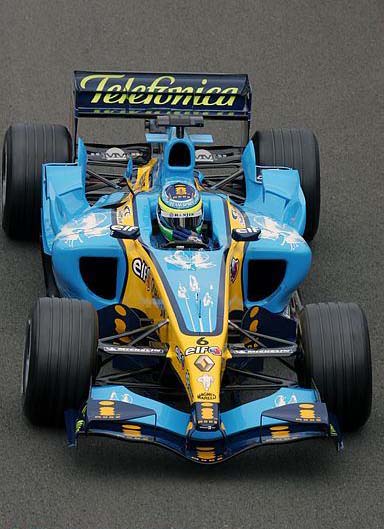 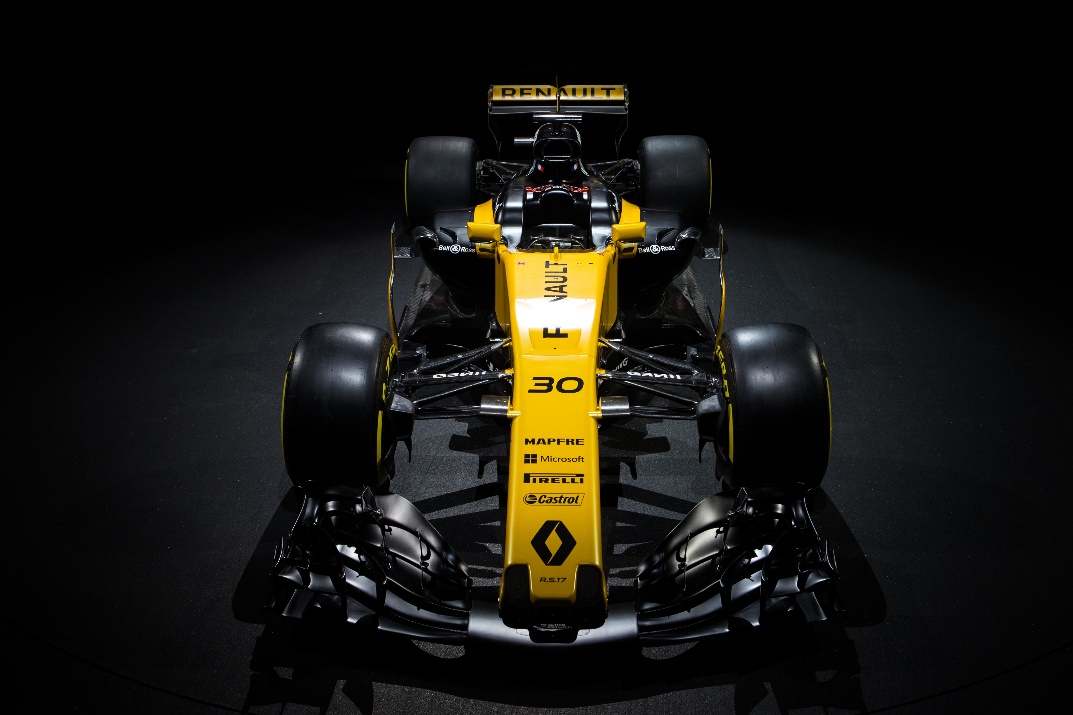 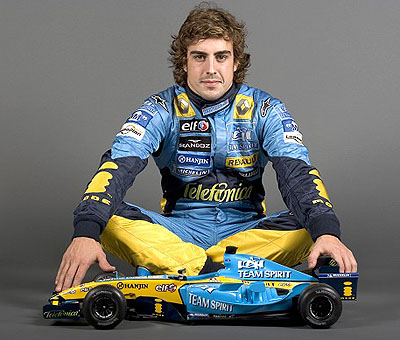 Alain Prost
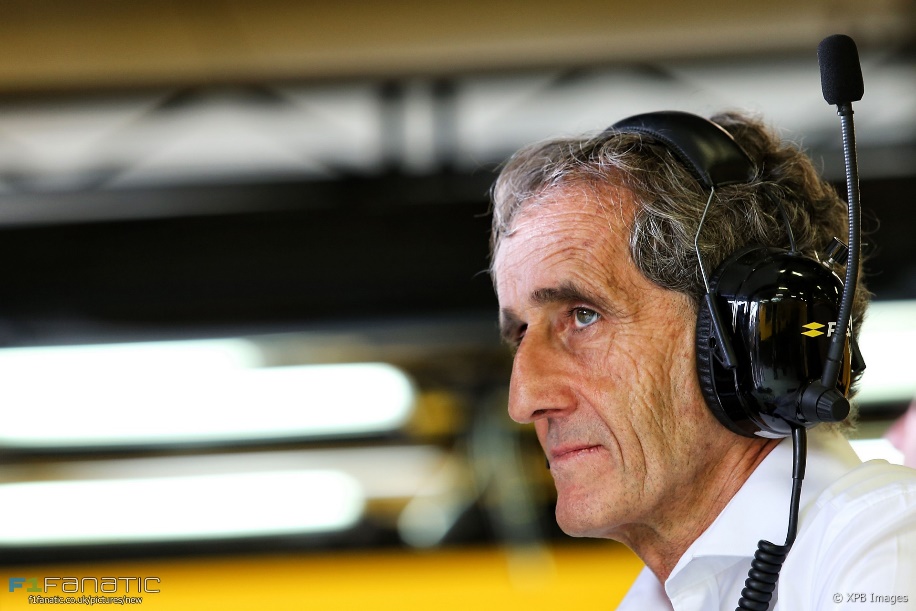 4 fois champion du monde de Formule 1
Un des meilleurs pilotes français
Travaille avec Renault
Rival de Ayrton Senna
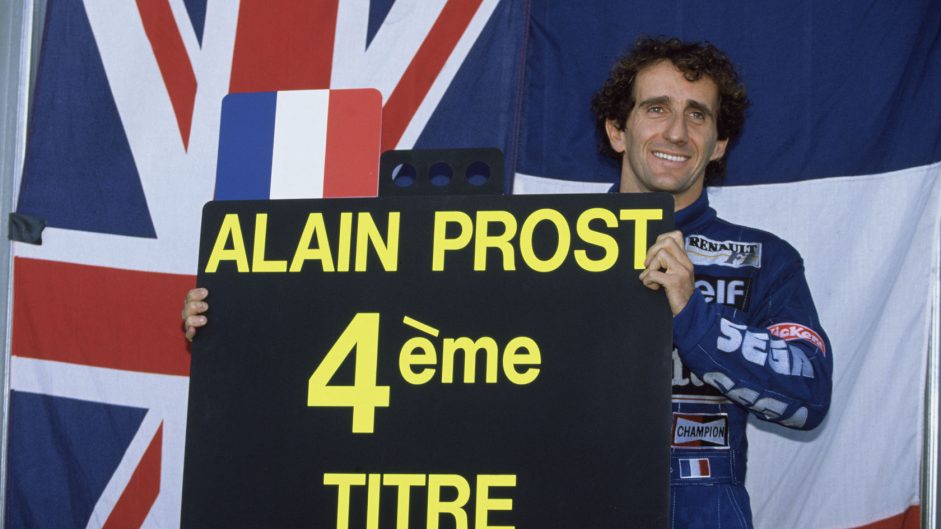 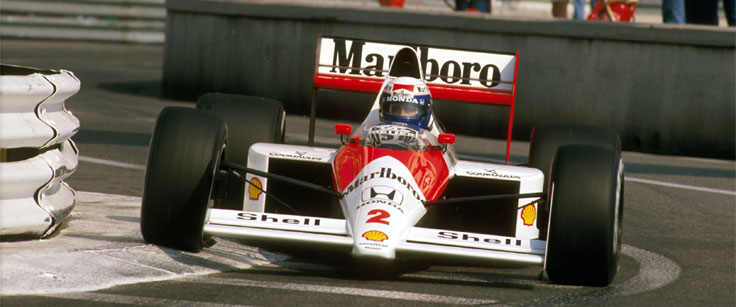 Sébastien Loeb
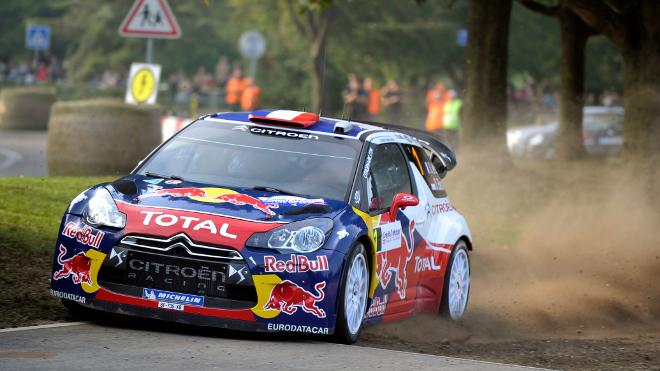 Pilote de Rallye
9 fois champion du monde
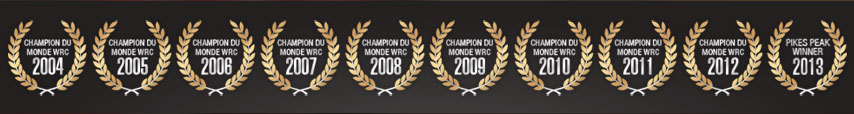 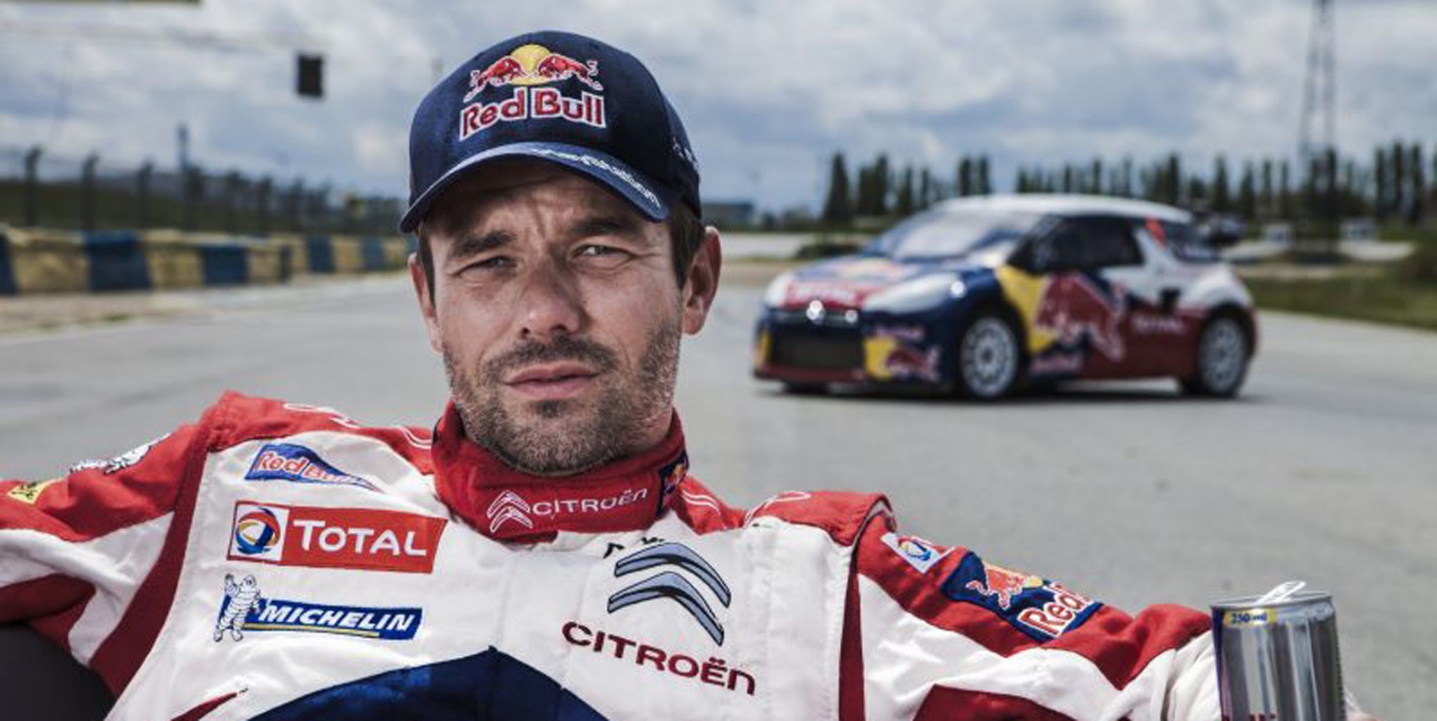 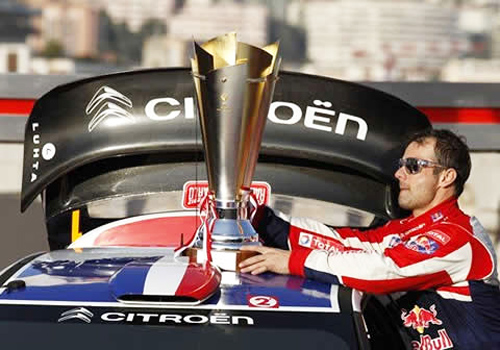 Tony Parker
Joueur de Basketball
Joue en NBA, San Antonio Spurs
Un des meilleurs joueurs français.
4 fois champion de NBA
1 fois champion d'Europe avec la France
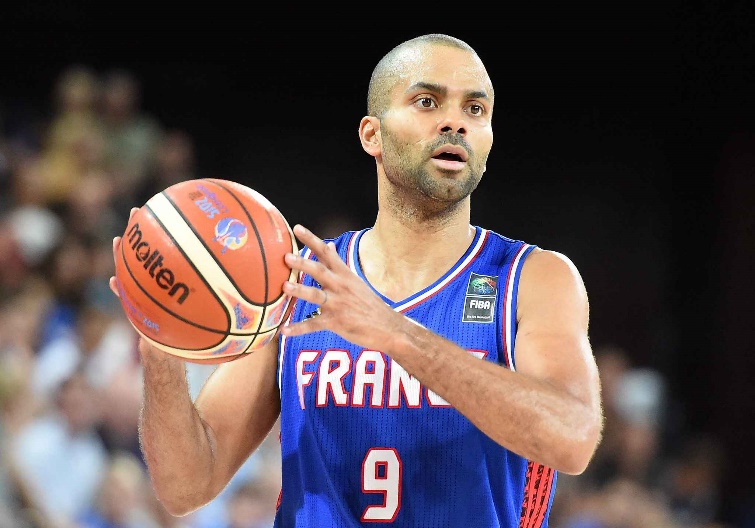 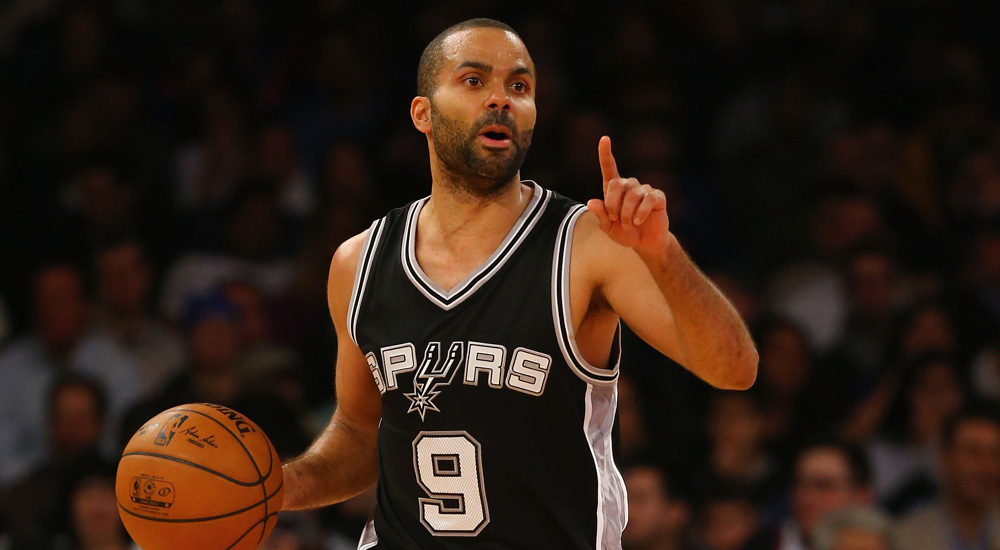 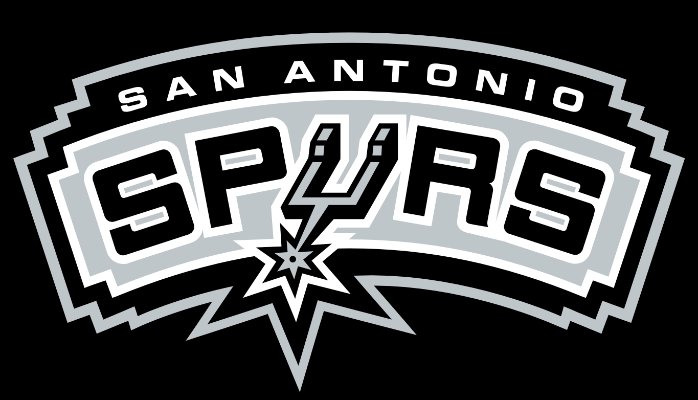 Teddy Riner
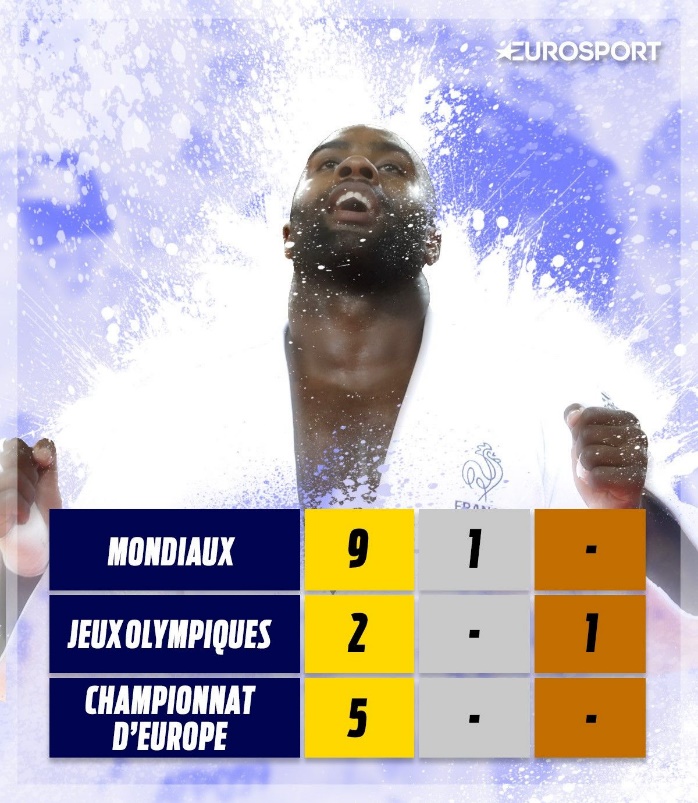 Judoka professionnel
9 fois champion du monde
5 fois champion d'Europe
2 fois champion olympique
Catégorie plus de 100 kg
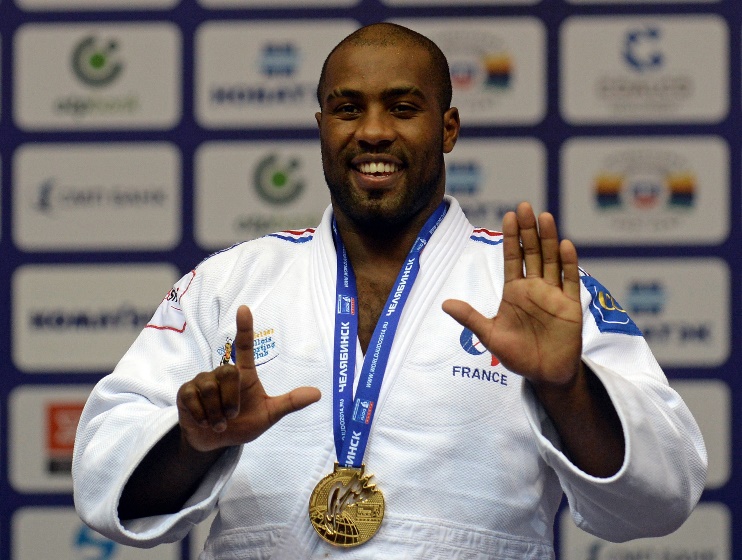 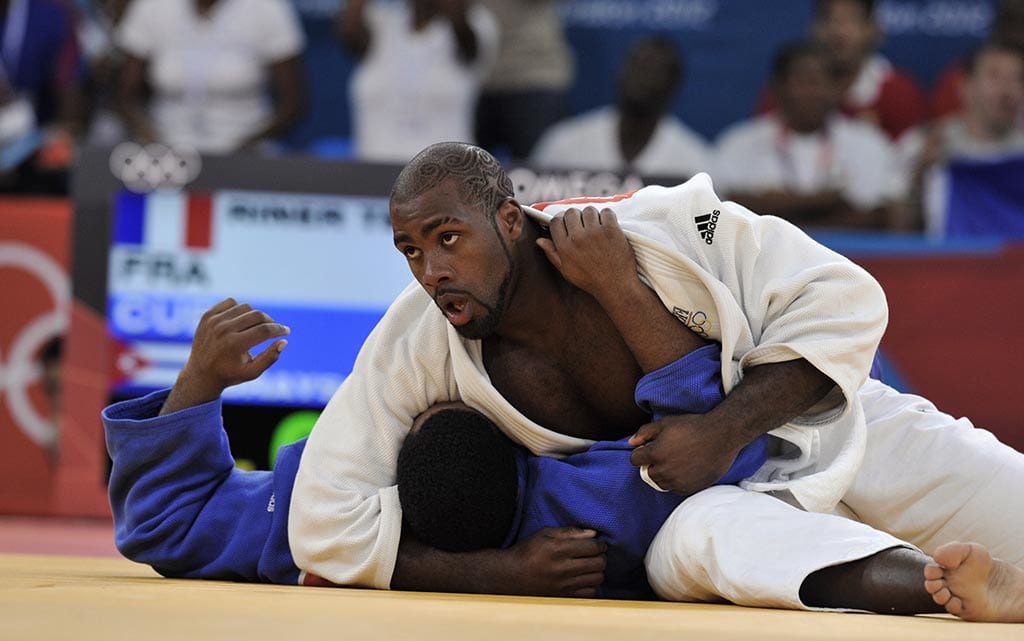 Zinedine Zidane
Ne a Marseille
Milieu offensif
Champion du monde et d'Europe
Entraineur du Real Madrid
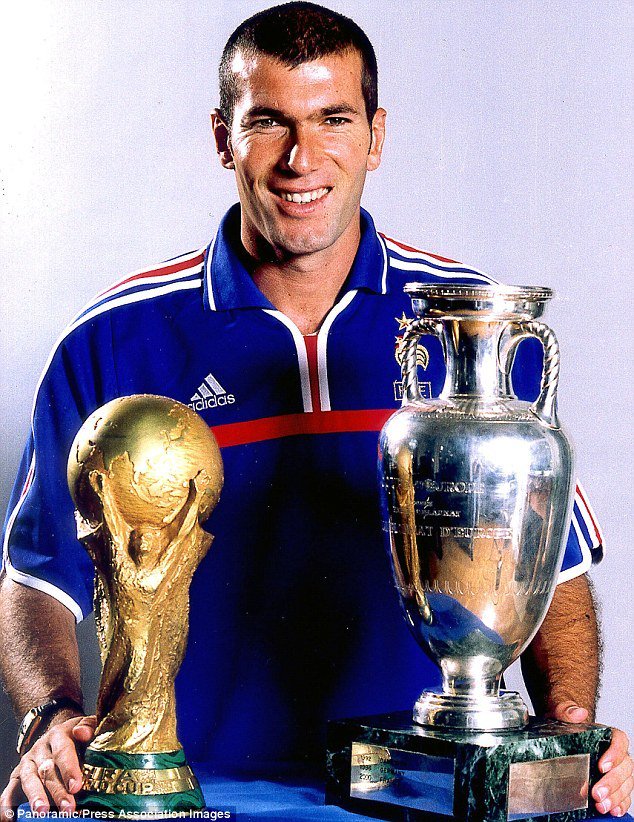 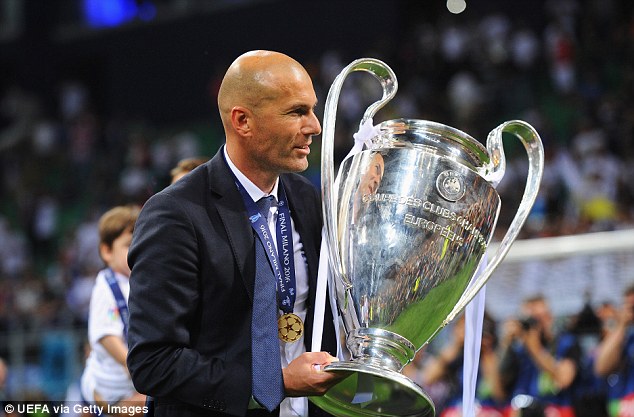 Des questions ?
Merci de votre attention
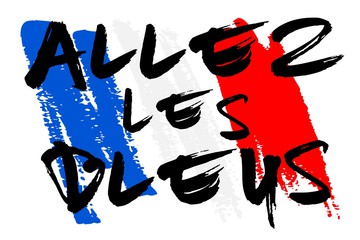